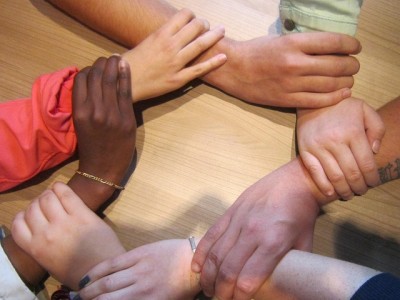 Food Insecurity and Health
Annette James 

Feeding Liverpool 26th September 2017
Overview
Asset based focus 
Nutritional science
Most important causes of death in affluent societies
Public health approach 
Malnutrition Undernutrition and Hunger what do we mean?
Personal reflection and where to start
Who uses food banks?
Community eating and other initiatives
Child Poverty
What can we do? – Imperative of working together – Conclusion.
Asset focussed
Right to food 
Right to health
Right to be respected - whole people and families 
Recognise displacement and circumstances

If you have come to help then you can go away but if you have come because your liberation is tied up with ours then you are welcome.
Lilla Watson, black social worker US
[Speaker Notes: How people are treated is really importance – recognise the strength and skills in each other not the deficit. Food and health as rights – a rights based approach will lead to recognition of peoples circumstances and our limited ability to do anything without forming relationships – next slide…]
Work with the people…
Go to the people, live with them, learn from them, learn from them, love them. Start with what they know. Build with what they have. But with the best leaders, when the work is done, the task accomplished  the people will say –  ‘we have done this ourselves…Lao Tzu
[Speaker Notes: Holiday Hunger 
Learning from each other]
Definitions
Food Insecurity:
People not having enough to eat according to acceptable cultural norms
Life Sciences Research Office (LSRO)- expanded this definition to include –
Lack of secure provision at household and individual levels 

Food Security:
Enough food for an active healthy life
[Speaker Notes: These are definitions from research]
Food insecurity can lead to:
Adverse health and developmental outcomes both nutritional and non-nutritional in nature 
An increased prevalence of inadequate intake of key nutrients
Risk of overweight in women and girls
Depressive symptoms in adolescence
Poor physical and mental health
Behavioural problems
Poorer school performance 
Impact of food insecurity is cumulative through life
On a population basis the unknown impact of Brexit on food.
[Speaker Notes: Importance of a balance – eating a range of fruit and vegetables  - for optimum health at least 3 veg, 2 fruit per day 
Far reaching impact]
Nutritional needs of populations
The concept of diseases of dietry origin goes back centuaries…
Captain Lind’s Sailors suffering Scurvy; given limes 
Had to wait many years for this to be introduced to other forces
Japanese soldiers suffering beri beri, through eating excl polished rice
Eijkman and Hopkins awarded the Nobel peace prizes for their discovery of vitamins
In Britain concern that men who were to fight in the Boar war were short and thin, too puny and unhealthy to fight – led to the advent of the School nursing service
Boyd Orr conducted a household survey of health and this led to the publication in 1936 ‘Food, Health and Income’ which set out the link between poverty, unhealthy eating, children’s short stature and their parents’ poor physique and health
[Speaker Notes: Philip JAMES writing in Food Multidisciplinary Perspectives 
Second revolution – priority to produce more meat, milk and other dairy products such as butter to ensure the population got enough  energy, protein, minerals – such as calcium and vitamins to prevent any dietry diseases.
Impact of first and Second world war on diet and nutrition – inequalities reduced and the nation had/has never been healthier!!

In 1991 the British government recognised many of the chronic diseases of adults have a major dietry basis]
Diseases impacted by diet include …
Obesity
High Blood Pressure
Coronary heart disease
Many forms of cancer
Metabolic disorders
Pre Diabetes and type ll diabetes
Bone density 
Iron deficiency Anaemia
Vitamin intake e.g  A, D, E, C – all important and if deficient can cause chronic health problems
[Speaker Notes: The issue was of how to have  a public health approach to prevention – because often these diseases were seen and diagnosed by doctors in individual patients. 

The focus over the last few years has been on physical activity and reducing sedentary behaviour but now there is a stronger focus on a public health approach to food insecurity

Public Health has come a long way in considering how to address these issues for the whole population – it can be described as an art and a science –

4 tenets of public health 
Health Improvement
Health protection
Health Services
Wider Determinants]
Public health
[Speaker Notes: A public health approach is needed to address the issues faced by people today.

In order to consider feeding a whole population need to consider the wider determinants that contribute to health. 

Need to consider an equitable way forward – not the same for all but a reduction in inequalities

Reduction in sugar and salt intake – eat at least 5 portions of fruit and veg per day – 3 veg 2 fruit

Supplement healthy eating with vitamin D if living North of Watford Gap 

Can see some of the issues for the clients of food banks especially if asylum seekers or refugees or migrant workers on very low pay.]
Where to start?
Personal reflection – Jam tomorrow….
Taste for health – strategy for the city, to change a food culture..
Worked with a range of partners in health and education 
Eatwell plate 
Liverpool Play Partnership 
	Merseyside Play Action Council 
Sustainable food cities – Liverpool Food People
Food Banks 
Obesity Strategy 
Fairness Commission 
Mayoral action group 
Poverty and food insecurity
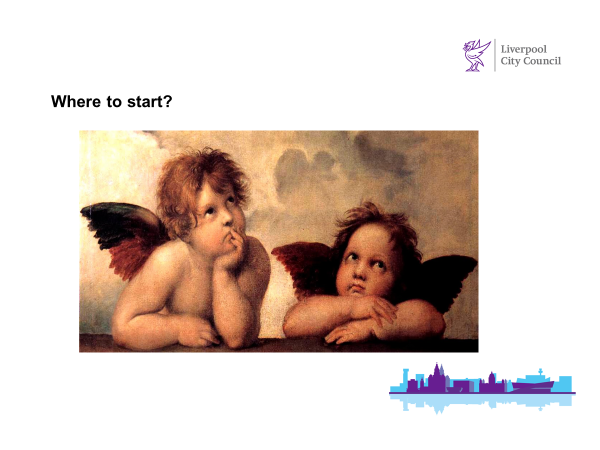 [Speaker Notes: Growing up in dingle – mum now 96 and as feisty as ever - a good manager – always able to lend a bit until the end of the week – about 10 years ago I met a woman who was a child in one of the families Mum had helped – she said that her family would not have survived without the kindness of Mum
Tim Lang – Jam tomorrow 1970’s told how communities supported each other and how they helped each other out – this is a problem where people are displaced and have no or little support – huge role for faith groups, voluntary and community groups and services…
Jam tomorrow comes from Alice in Wonderland – Alice in conversation with the Queen – “ jam yesterday, jam tomorrow but never jam today”…
Mayoral action group on poverty and fairness – 
Flatarchy
Listening carefully to people most impacted 
Working together with local councillors, Council officers, CCG, CAB, Food banks, and building on what they know…
Holiday hunger – MPAC story – ran play schemes – knew them went to their network of community play schemes – funding from public health and then from the CCG – importance of working together – LCVS wrote up reports for the play partnership and for funders.  

A study from Cambridge University found that the cost of a healthy diet is estimated to have risen  by 8%,  and the price of healthy food has risen more than unhealthy foods.  The price of food is an important factor in how people decide what they will eat.]
What do we mean - terminology
Undernutrition
 not enough food intake for energy needs

Malnutriton
Insufficient intake of nutrients to meet biological requirements
Concept of Hunger 
Physical pain
Spectrum of hunger from short term physical experience of discomfort through chronic food shortage to life threatening lack of food 
Weakness from not eating 
Access to food/socioeconomic deprivation
People who use formal and informal food banks…
Are often in low paid work
Are individuals and families 
Come from a wide range of backgrounds, include displaced and vulnerable people
Sometimes may have no access to cooking facilities 
Sometimes are in fuel poverty too – so unable to use facilities they have
Often use food banks for much more than their 3 or 4 food parcels 

Packages are nutritionally balanced for short term/crisis use
Support from individuals organisations and supermarkets…
Barriers around cost and storage prevent distributers asking donors for fresh food
Monetary gifts also accepted and food banks have worked with Fare share
Mainly processed foods (increase in sugar and salt intake)
Tinned soup, meat, tinned puddings, pasta, and pasta sauce
Over long term eating this level of refined food could result in nutritional deficiencies
				with thanks to - Ref Rachael Loopstra and Doriann Lalor
[Speaker Notes: Stories of people using food banks for 12 weeks, eight months – a year ….
I think there are people with much more expertise than me who can contribute to our table discussions..]
Community eating and other initiatives include:
Whitechapel centre – homeless 
Food cycle – reducing waste 
Squash nutrition – growing, seed, eating and food initiatives 
Neighbours cooking for vulnerable people in their street - community
Coffee and sandwich share.. ‘Taste’ Dingle lane - Buy one -donate one – redistribution
Share your lunch – Can Cook – campaign - donations online 
Linking food bank with other activities – volunteer into work programme (Liverpool Cathedral), debt advice, link with existing organisations
Bread/bread and soup activities 
Apologies if I have not mentioned you there are many more… 
Asylum Link – support for destitute asylum seekers
Child poverty in the UK (Child poverty is associated with a wide range of health damaging impacts
Babies more likely to die in the first year of life
 Be born small
 Be bottle fed 
 Breathe second hand smoke
 Die in an accident
Become overweight 
 Suffer from asthma
 Have tooth decay
 Perform poorly at school

Source - Child poverty in the UK: using evidence for action
What can we do…early years
Build relationships and work in partnership with each other
Excellent ante natal care (Bradford study - 2016)
Making breastfeeding the norm (UNICEF Baby friendly/Breast feeding initiative BFI)
High quality universal services in childhood, health visiting, and social care
Routine support for all families through parenting programmes, key workers, children’s centres and early education
 provide support so that all children can access healthy eating in the early years
 Focus on narrowing educational attainment gap at all stages
[Speaker Notes: Bradford Study 2016
1297 linked data from primary care records for women and their babies from 18 months to 40 months after birth to examine common mental health disorders – incidence rates were compared with food secure and insecure and for Pakistani compared with white British women – food insecurity was significantly associated with an increased risk of common mental disorder. The difference was most pronounced for white British women  food insecurity may be the next public health emergency.

BFI – UNICEF – food bank statement -]
What can we do young people, adults and older people
Build relationships across and within organisations and with local people 
Find was of working in partnership working, education, school health, social care, legal services, police, fire services, voluntary and community initiatives 
Build on what is working well for mental, emotional and physical health
Identify gaps in provision and work together in solution focussed ways
Protect the most vulnerable
Find ways to support displaced people  
Each organisation do what they can to work alongside councillors and politicians to bring about policy change and support policies that  reduce inequalities.
‘It is amazing what you can accomplish if you don’t care who gets the credit.’
				Harry S Truman
Conclusion:
Food is special – it is a basic need and a basic pleasure
More fundamental than sex
Food is a carefully chosen and classified means of communication
Its production and distribution provides work and livelihoods and is a source of legitimacy to governments 
It is an important building block of international relations
It is also a subject of conflict
Food excludes – it is a source of disease and discontent
It is at once a reason for environmental transformation and for its degradation and destruction
Food may be a cause of independence and subordination
It is a tool of war 
Food is basic to human society as a whole
Thanks for listening
Annette James
Wisewomanmail@gmail.com